L’alphabet
Aa
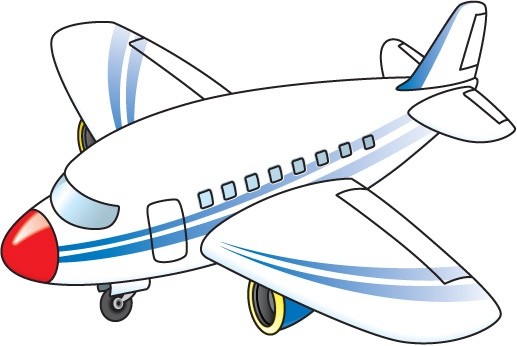 avion
Bb
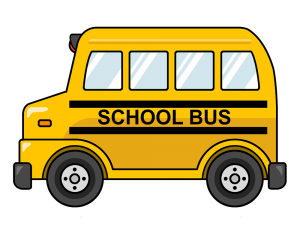 bus
Cc
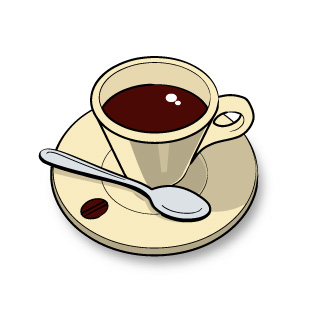 café
Dd
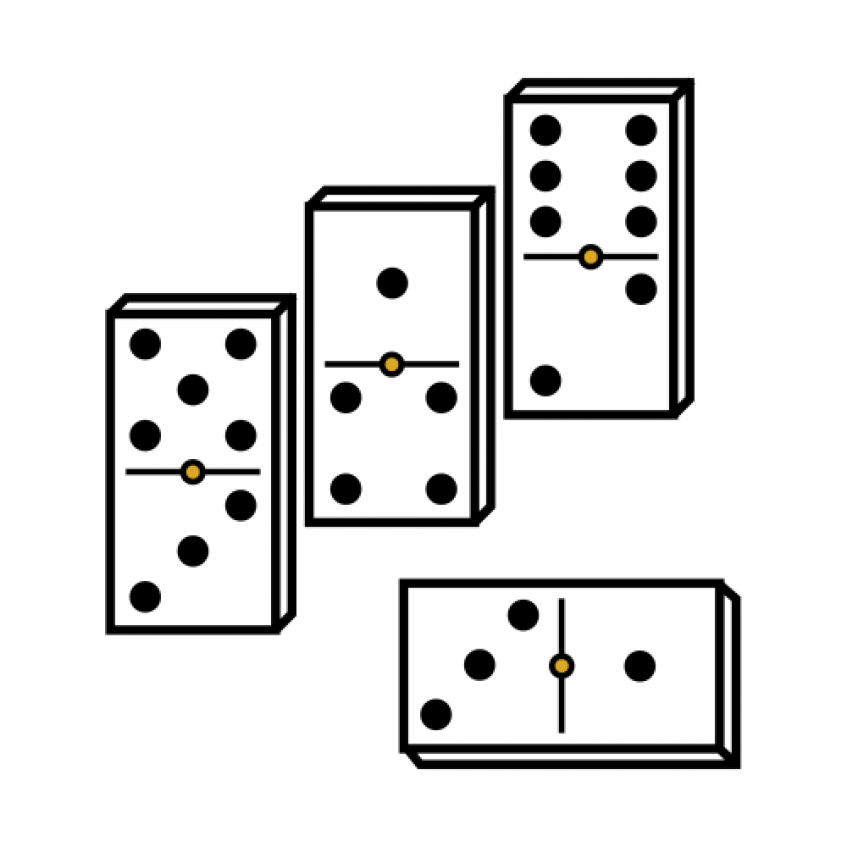 dominos
Ee
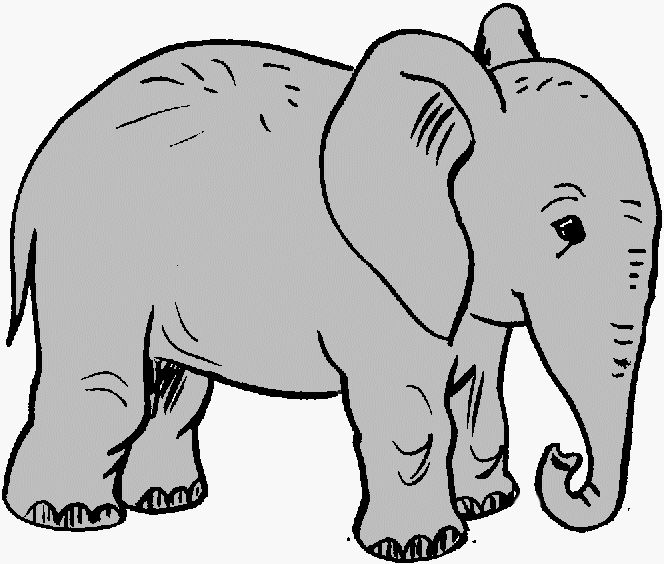 éléphant
Ff
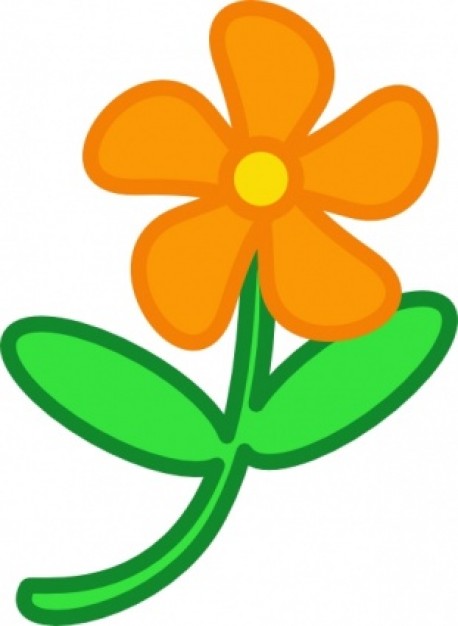 fleur
Gg
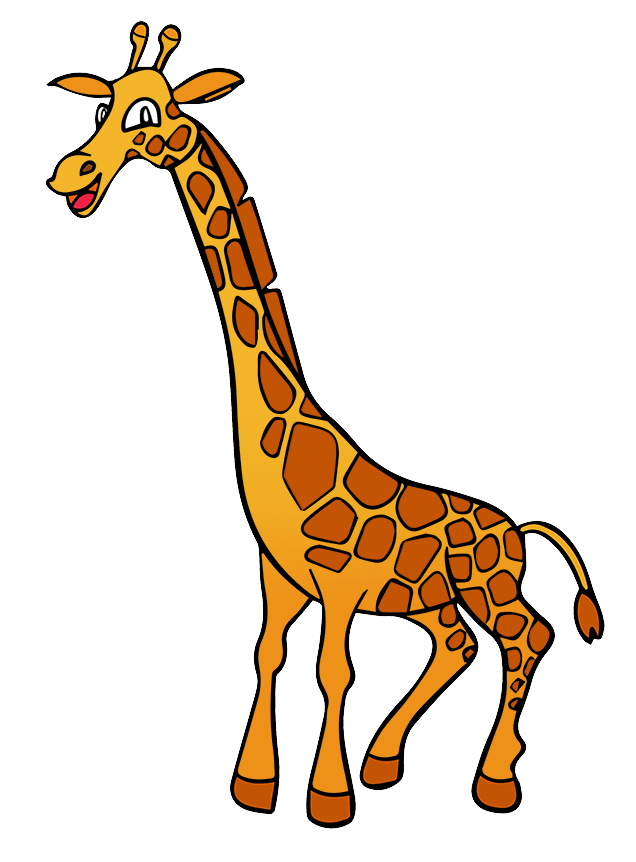 girafe
Hh
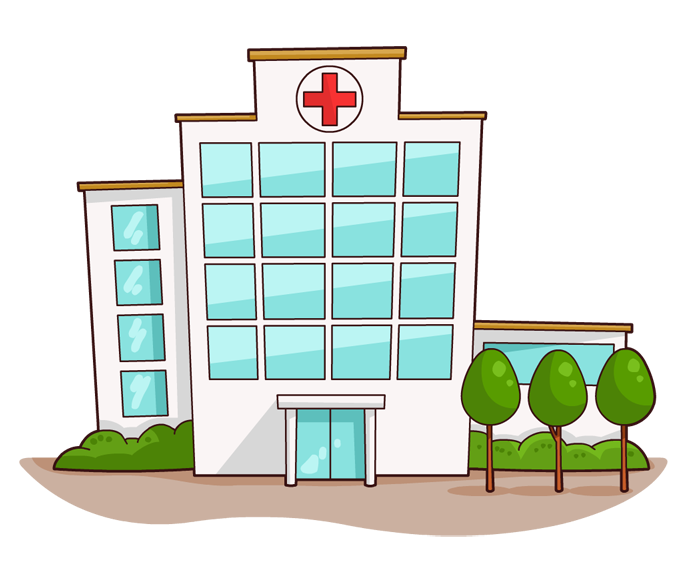 hôpital
Ii
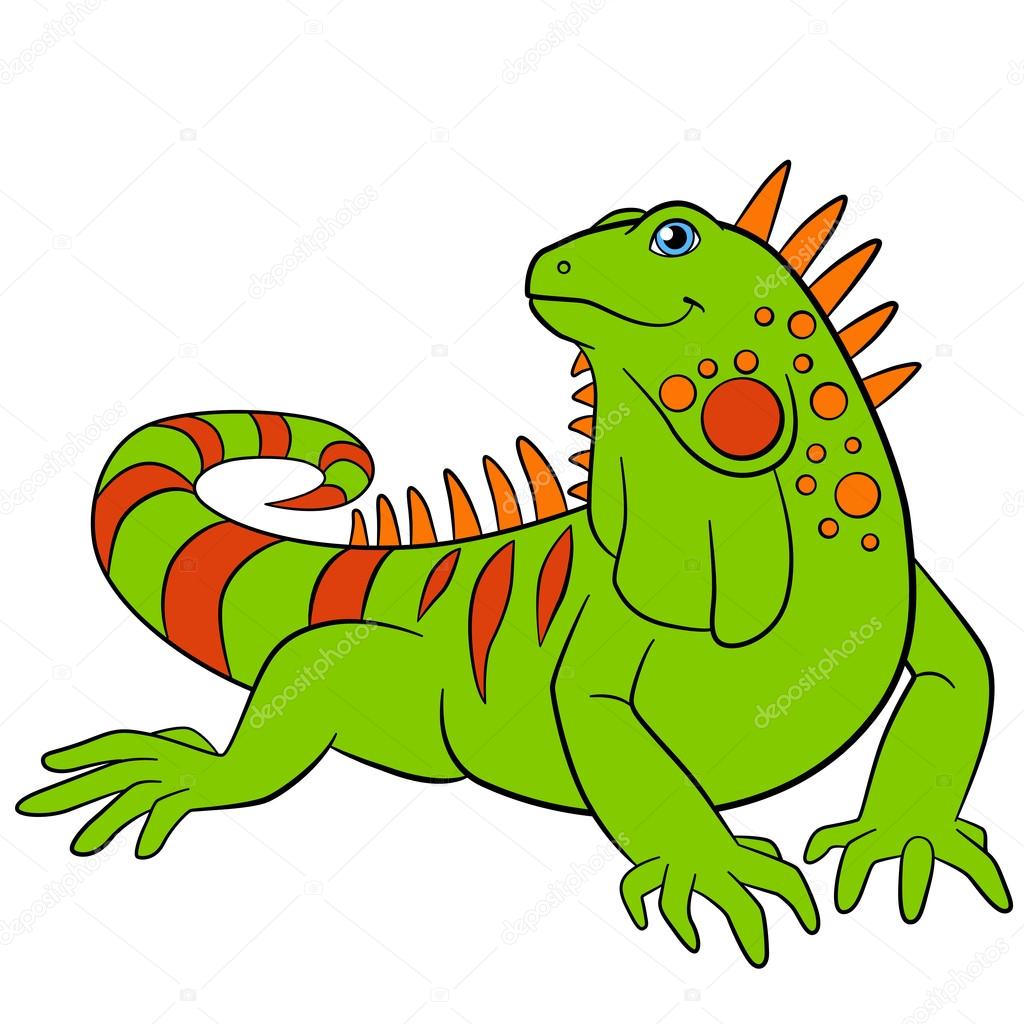 iguane
Jj
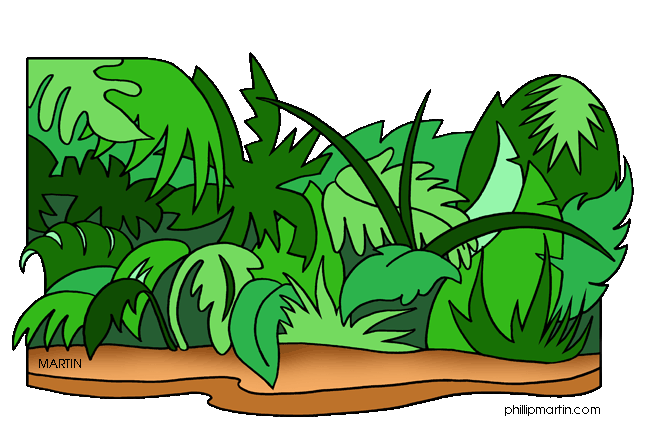 jungle
Kk
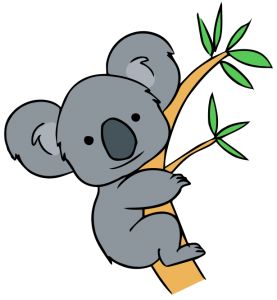 koala
Ll
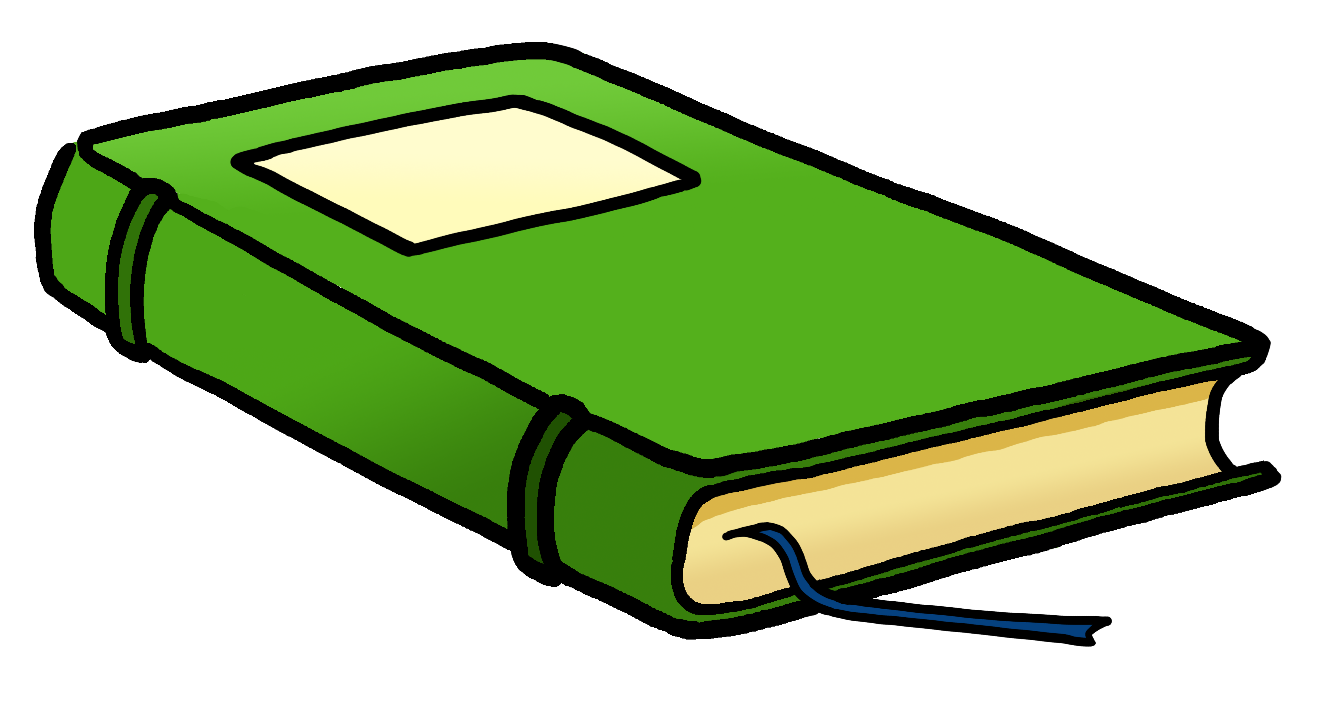 livre
Mm
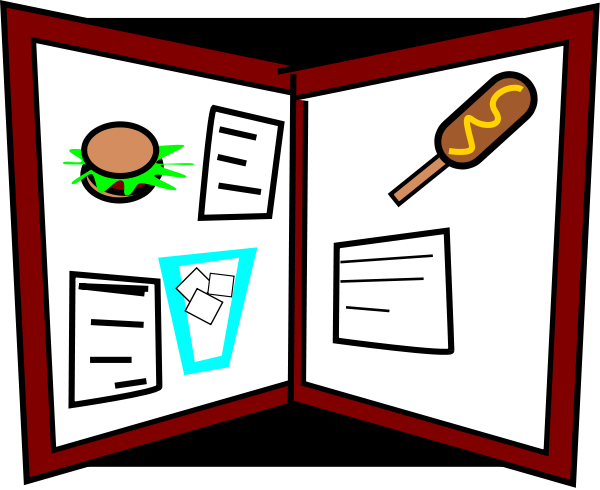 menu
Nn
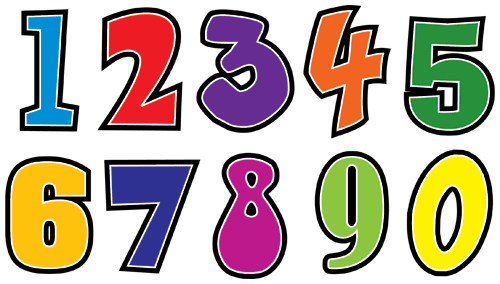 numéros
Oo
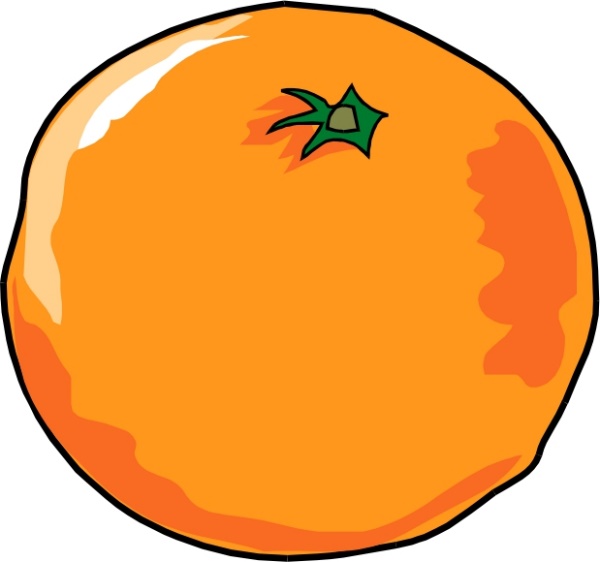 orange
Pp
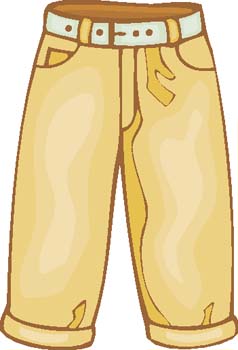 pantalon
Qq
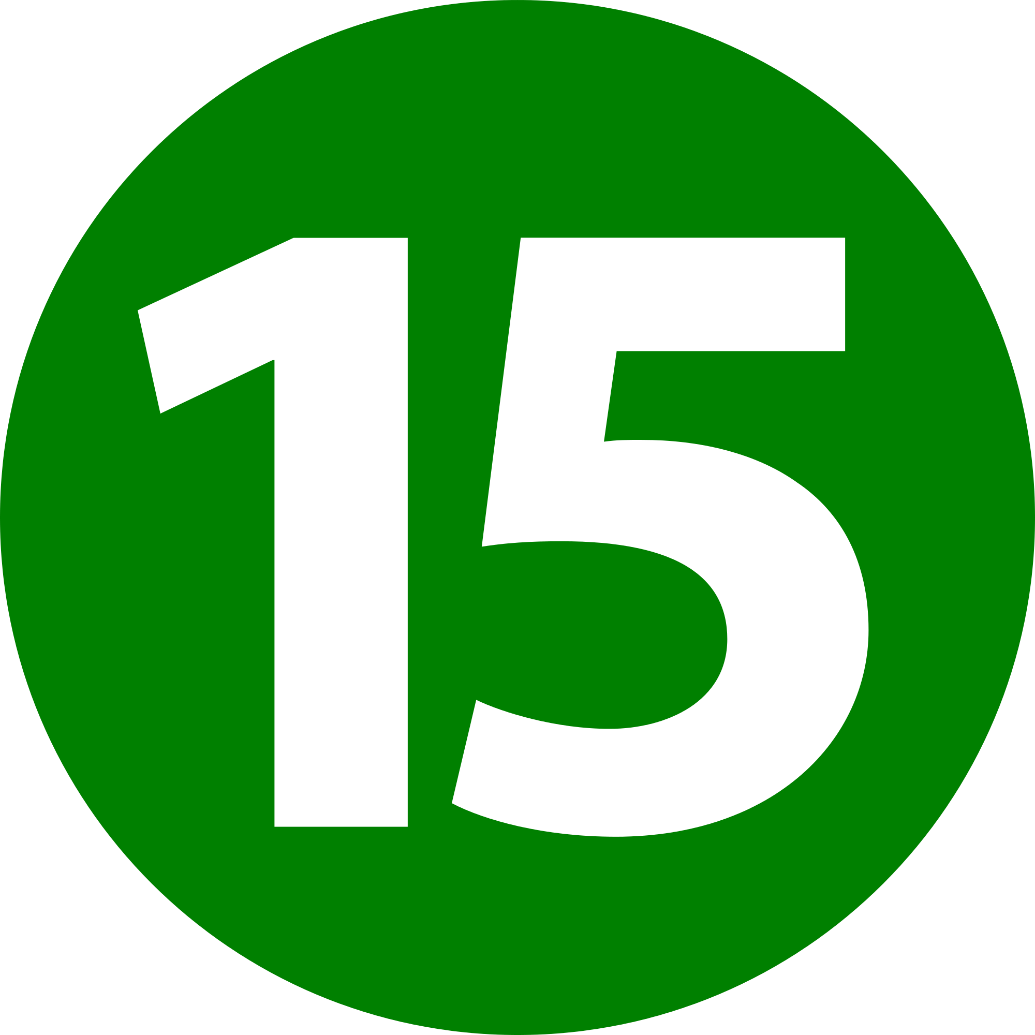 quinze
Rr
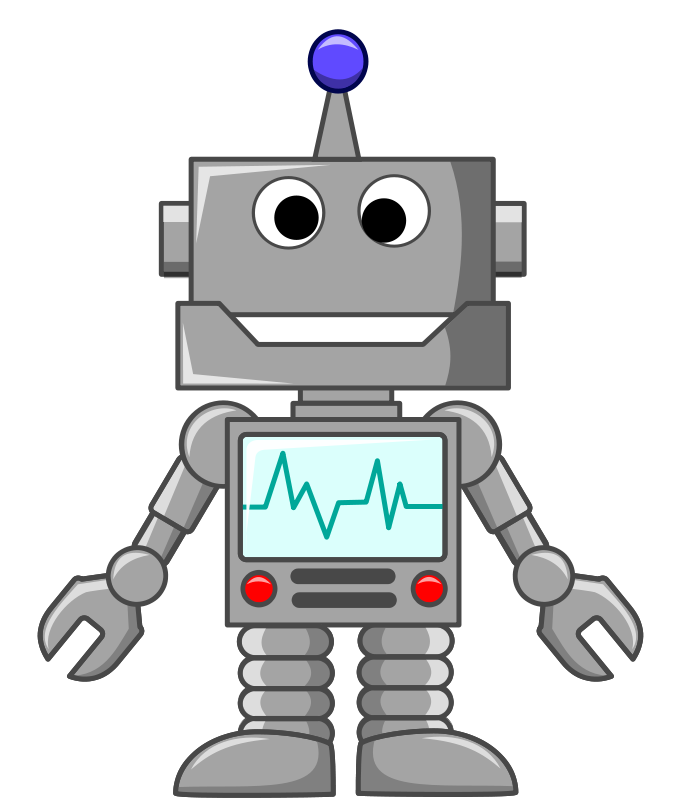 robot
Ss
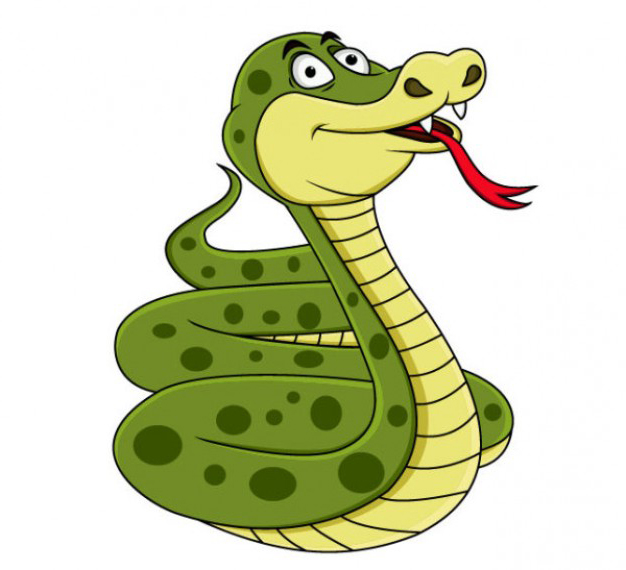 serpent
Tt
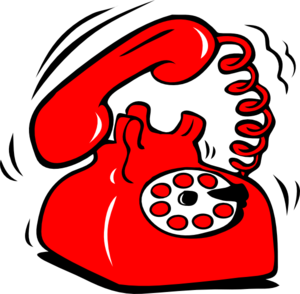 téléphone
Uu
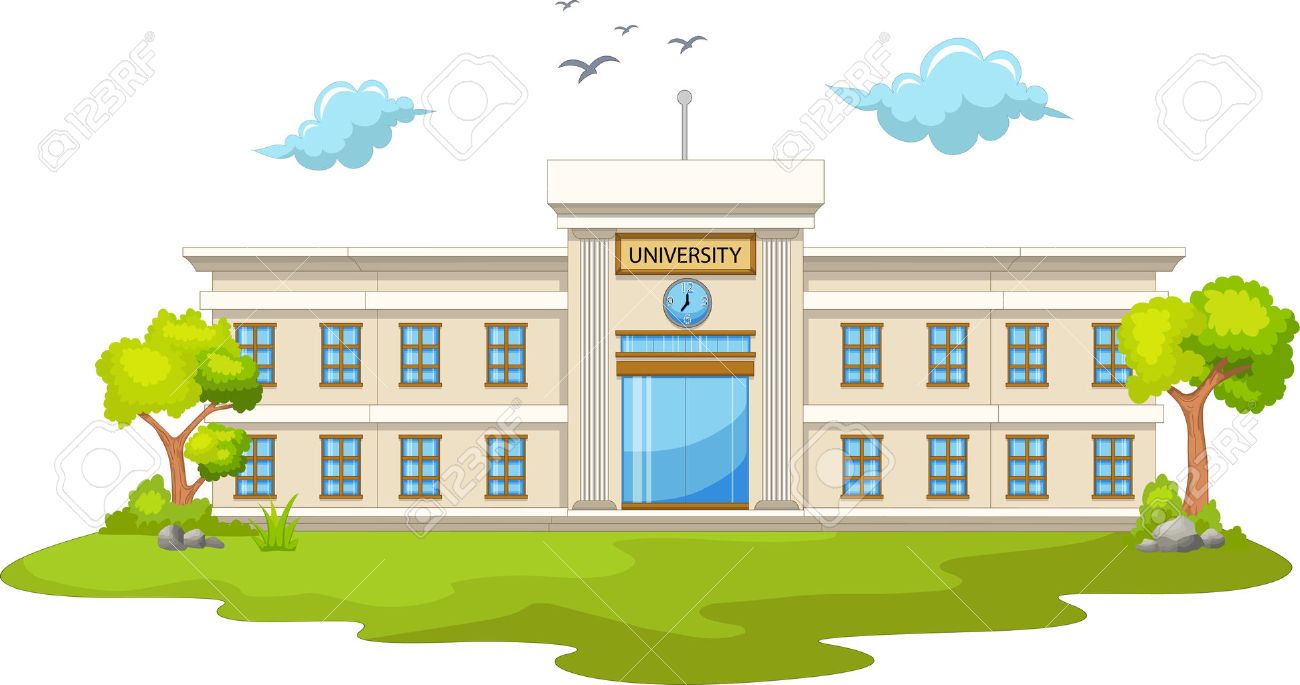 université
Vv
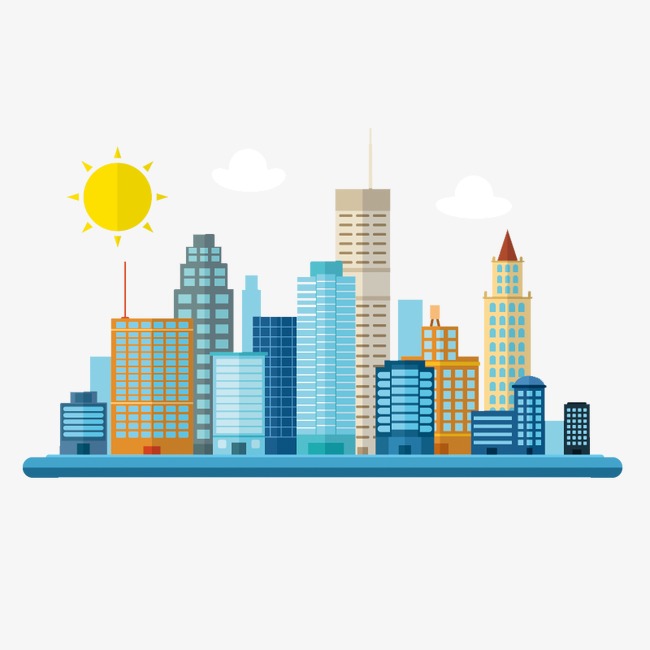 ville
Ww
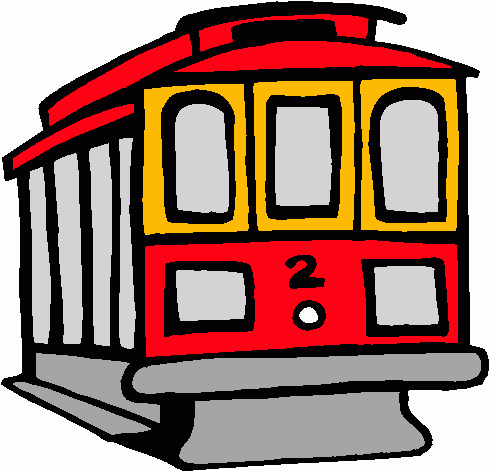 wagon
Xx
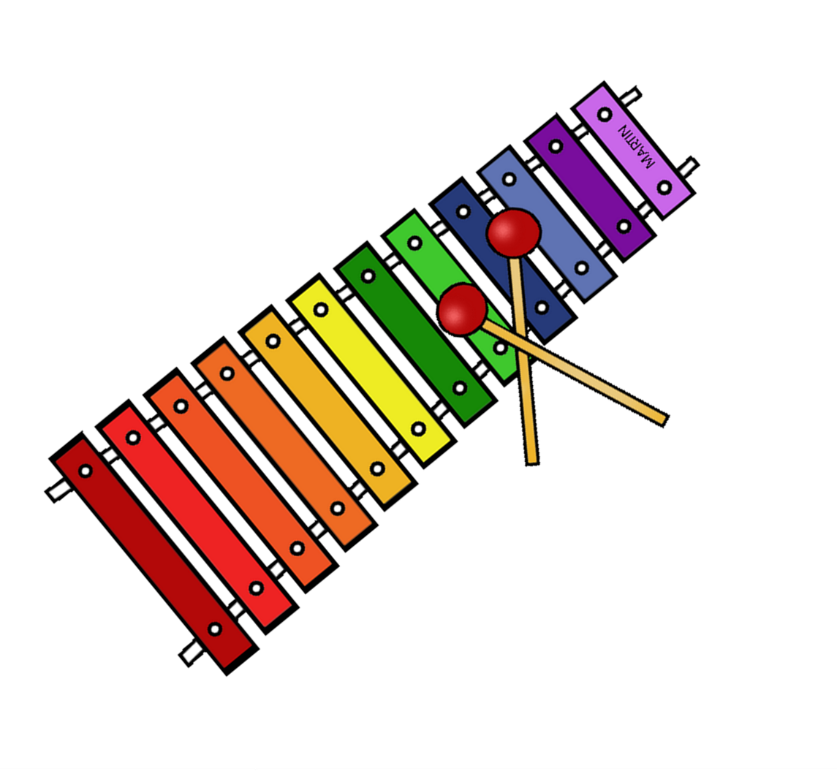 xylophone
Yy
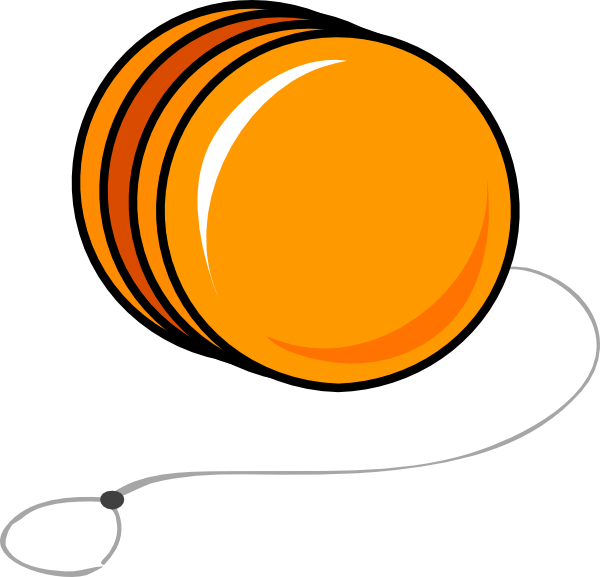 Yo-Yo
Zz
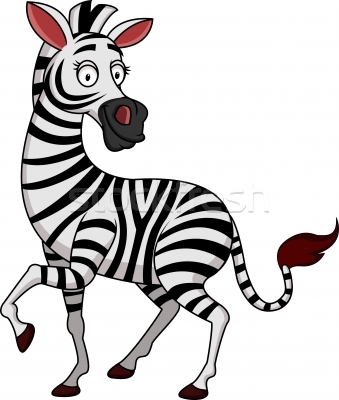 zèbre
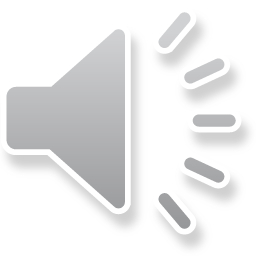 L’alphabet
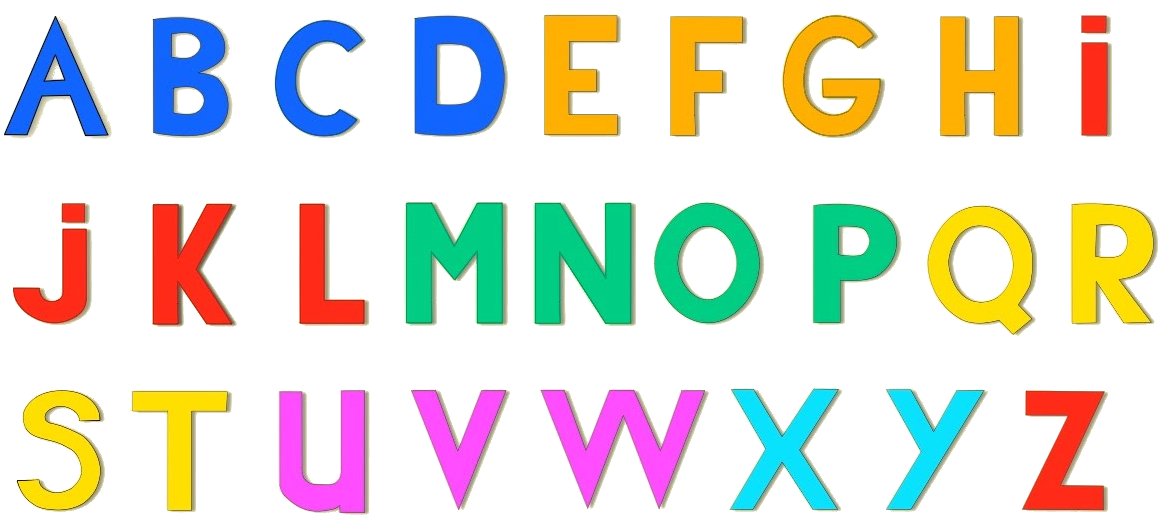